Michael Scott
Sales
Phone tree 
template
Phone: +00-123-456-789
William Brown
Staff
Phone: +00-123-456-789
James Anderson
Marketing
Phone: +00-123-456-789
Christopher Lee
Staff
Phone: +00-123-456-789
Thomas Martinez
Emily Thompson
CEO
Finance
Phone: +00-123-456-789
Phone: +00-123-456-789
Michael Scott
Staff
Phone: +00-123-456-789
David Wilson
Technology
Phone: +00-123-456-789
Jessica Miller
Staff
Phone: +00-123-456-789
Samantha Davis
HR
Phone: +00-123-456-789
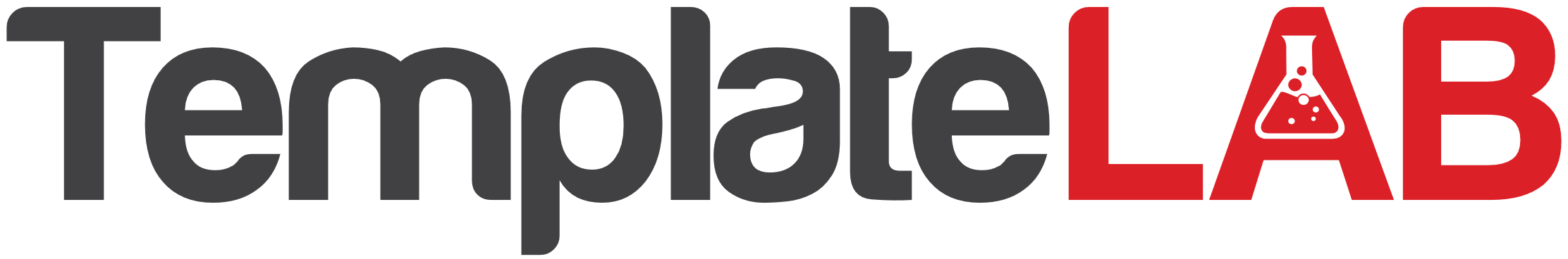